Наша группа« Весёлый паровозик»
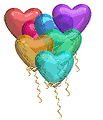 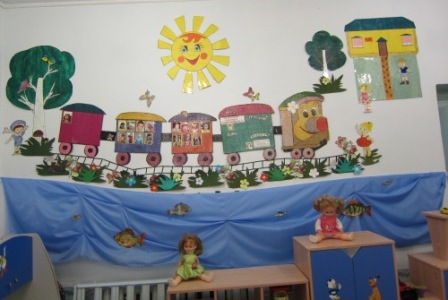 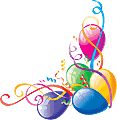 Воспитатели: Кузнецова Наталья  Александровна
                        Котельникова Мария Александровна
Детский садик, детский сад!                                             Малыши туда спешат.                                                   Посмотреть я в сад иду –                                                     Что растёт в таком саду?                                                  Может, груши, виноград?                                                 Их всегда я видеть рад!..                                                 –Что ты, дядя, не смеши! –                                             Говорят мне малыши.                                             И кричат вдесятером:                                              "Это мы в саду растём!"
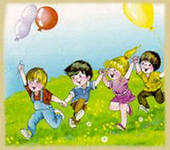 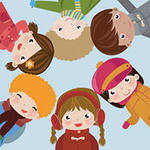 Наша группа дружная – Умная, послушная, Песни распевальная И очень рисовальная. Я сейчас всю группу нашу Всеми красками раскрашу, Пусть весёлый наш портрет Улыбается сто лет!
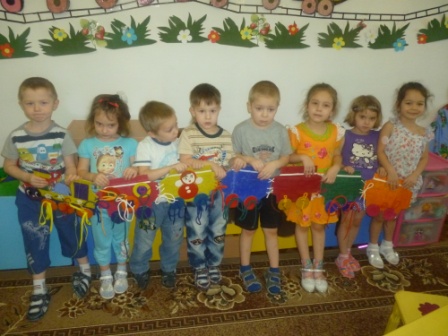 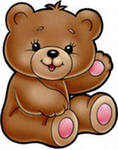 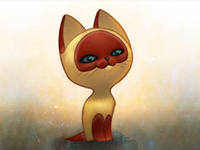 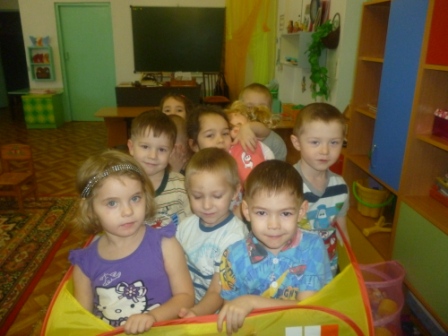 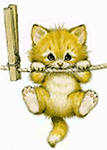 Для чего нужна зарядка? –Это вовсе не загадка –Чтобы силу развиватьИ весь день не уставать.
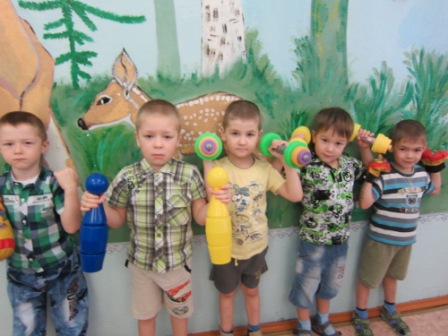 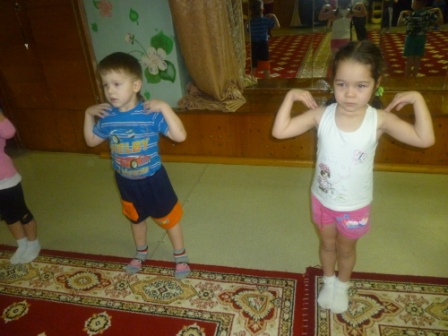 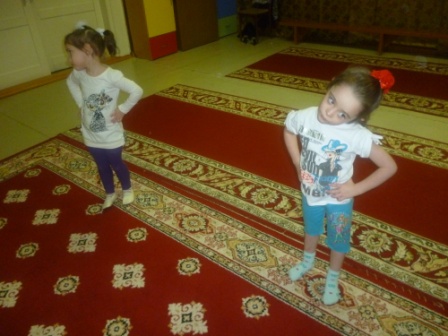 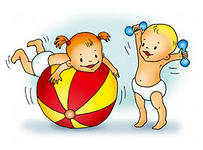 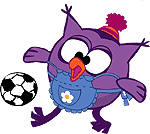 Помогаем, помогаем,Накрываем на столыСкоро сядем дружно кушатьВсё съедим  конечно мы!!!
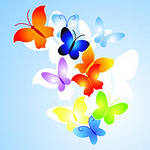 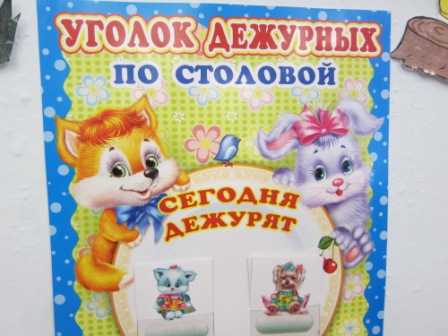 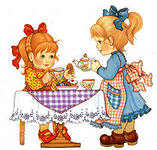 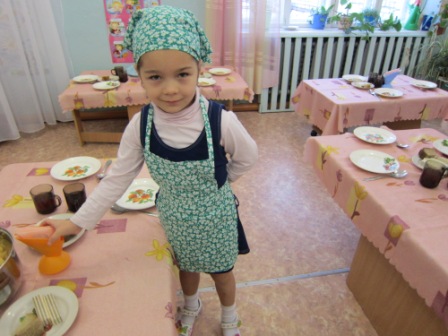 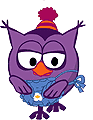 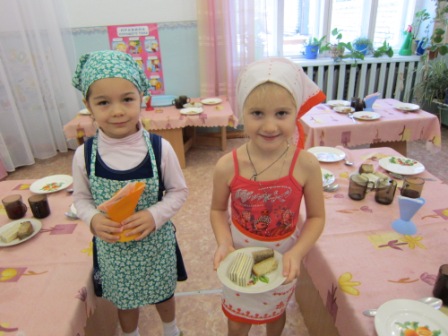 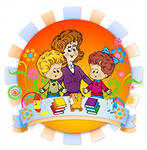 Заниматься  мы должныЗнания  нам всем нужны,Скоро в школу мы пойдёмИ пятёрки принесём!!!
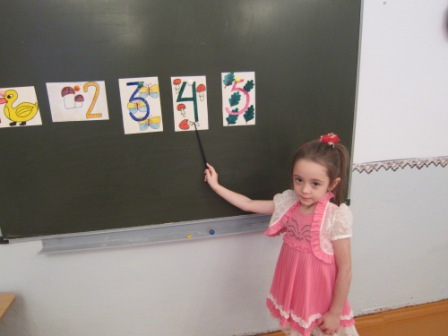 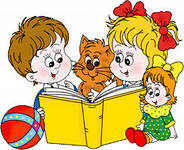 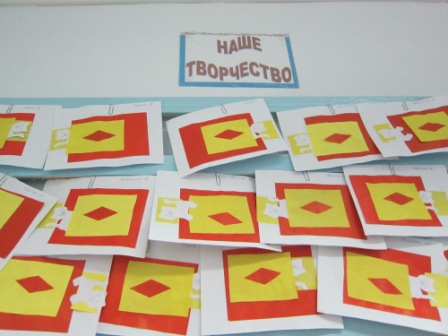 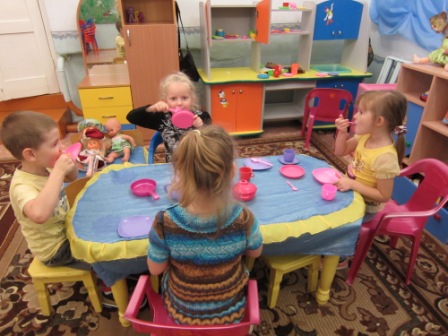 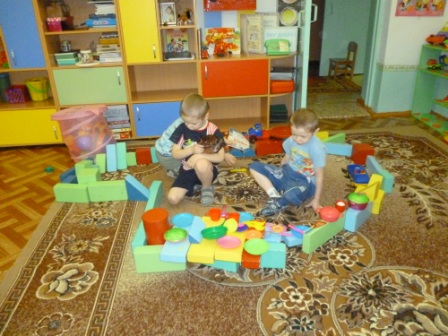 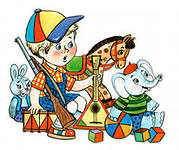 Играть мы любим очень:        Вы знаете друзья!        Без игр прожить ребёнку       Никак, никак нельзя!
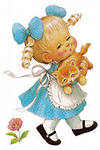 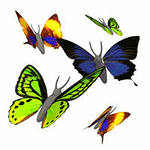 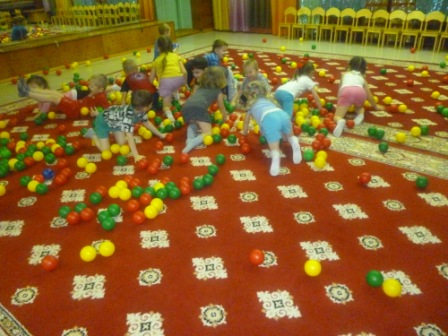 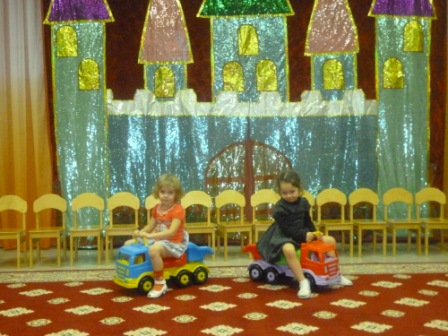 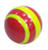 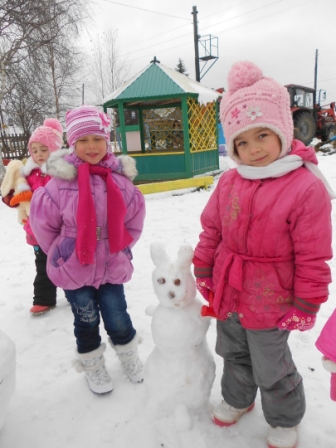 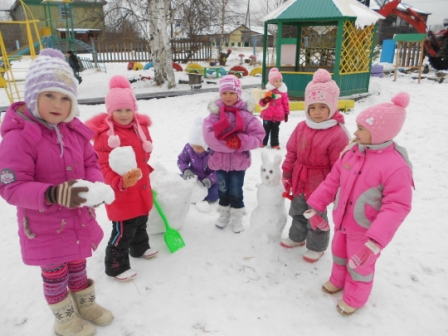 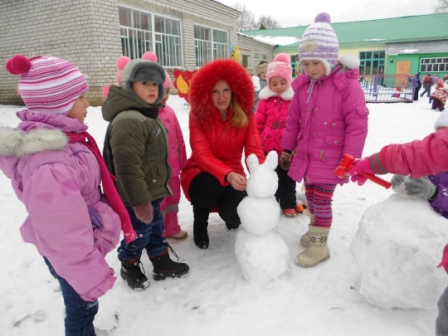 На прогулку мы спешим,
Веселиться от души!
Свежий воздух  так полезен
Он спасет от всех болезней!
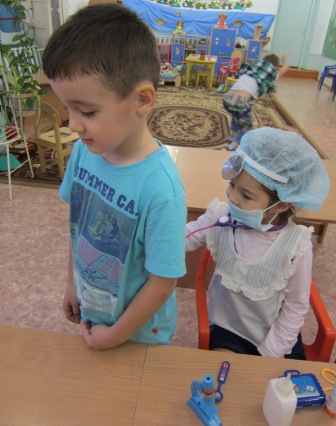 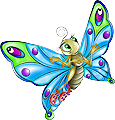 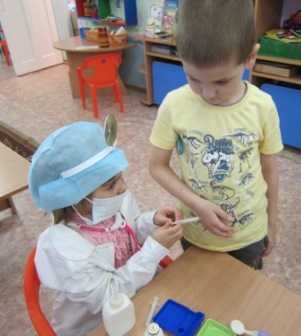 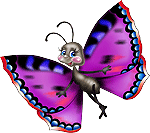 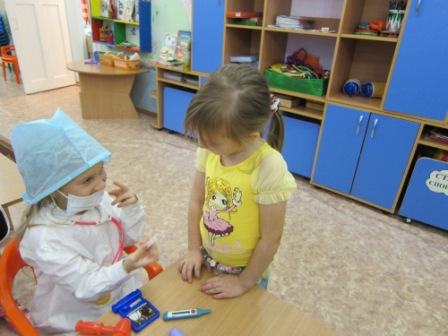 Приходи ко мне лечится!
Если, что то вдруг случиться!
Я тебе микстуру дам
И укол поставлю сам!
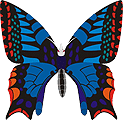 Мы проснулись, потянулисьИ друг другу улыбнулись, А теперь пора вставатьИ пробежку  начинать!
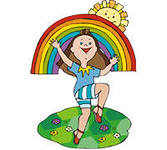 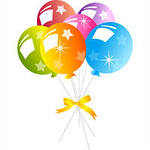 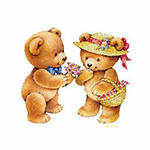 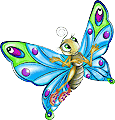 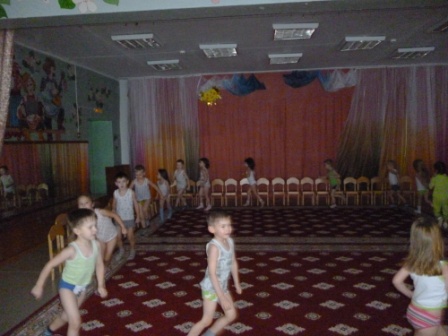 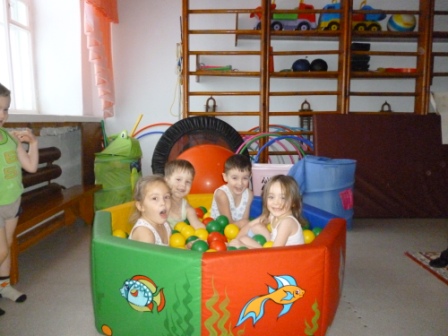 Очень важно помогатьНам с цветочков  пыль  стирать,Ведь  растения как люди,Чистоту, заботу любят!
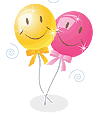 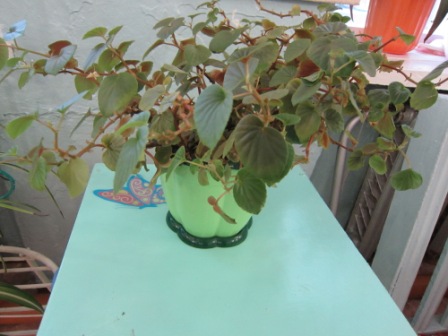 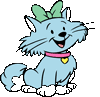 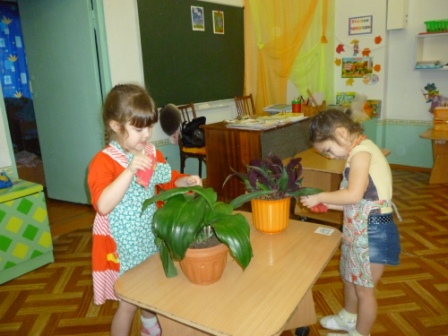 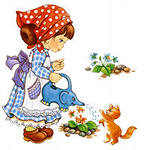 Праздники мы отмечаемИ про  мам не забываемПриходите мамы к нам,    Мы стихи расскажем вам,  Песни весело споём,    А потом плясать пойдём!
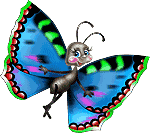 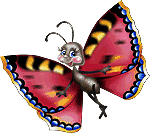 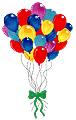 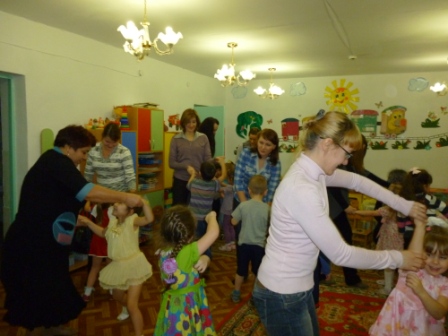 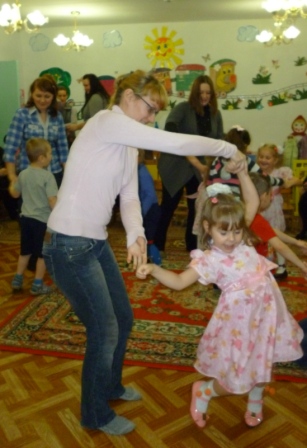 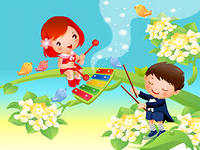 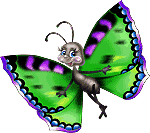 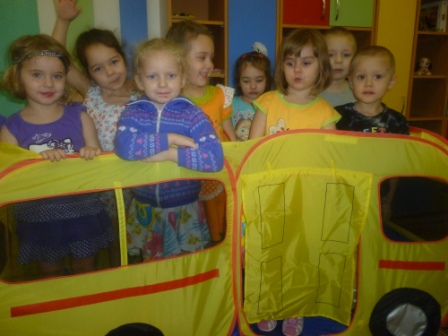 Я люблю свой детский сад    В нем полным-полно ребят.    Раз, два, три, четыре, пять…    Жаль, что всех не сосчитать.    Может сто их, может двести.    Хорошо, когда мы вместе!
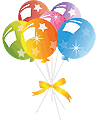 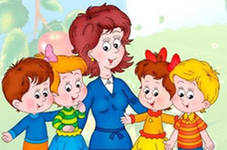 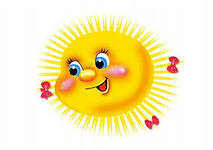 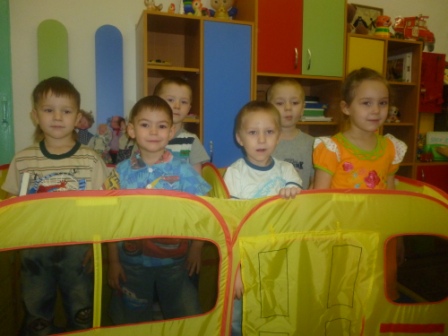 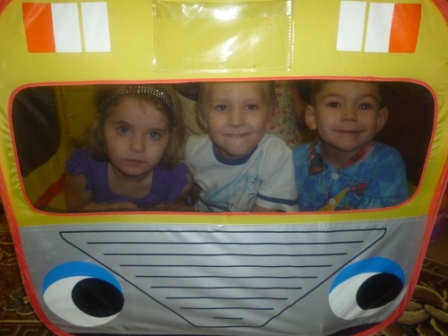 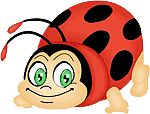 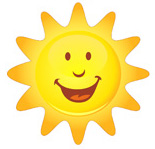 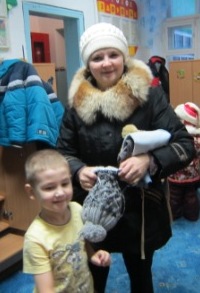 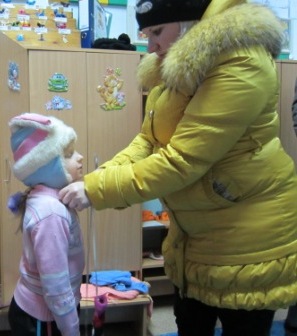 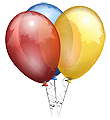 Вот и вечер наступил
Мне уже домой пора,
Завтра день наступит новый,
Я приду опять сюда!
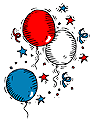 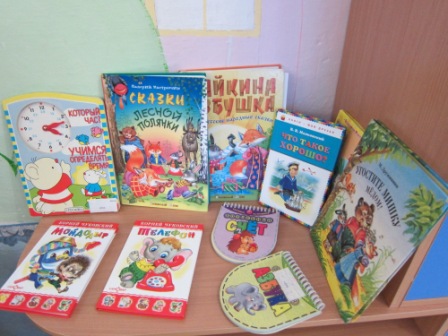 Книжный уголок
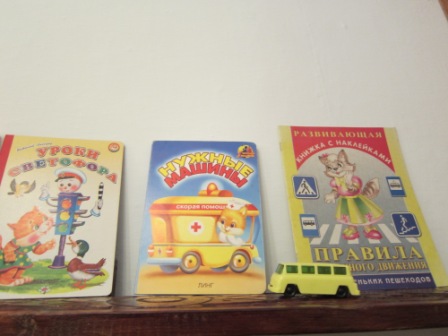 Уголок художественного творчества
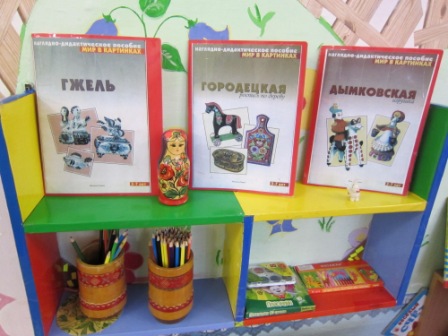 Наши уголки
Уголок ОБЖ
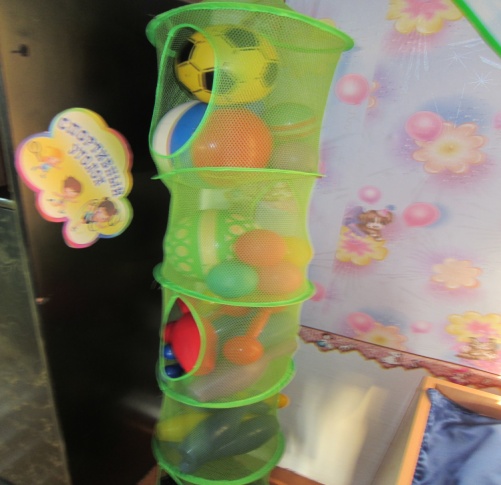 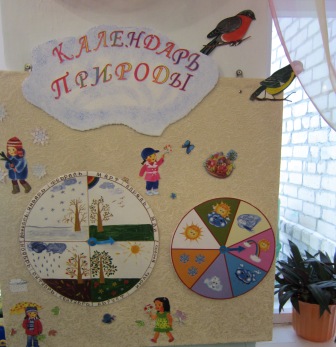 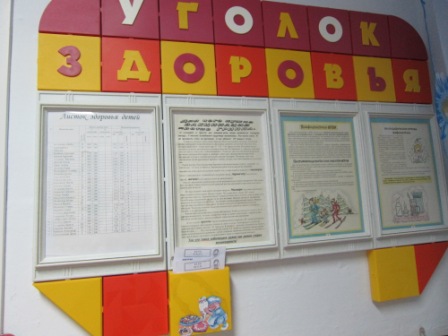 Патриотический уголок
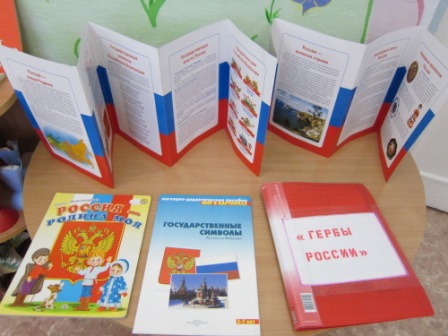 СПАСИБОЗА ВНИМАНИЕ!!!
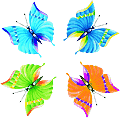 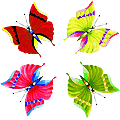 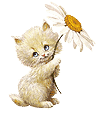 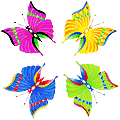 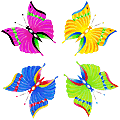